فيديو تعليمي لطريقة إرتداء زي العمل
https://youtu.be/v-LfljO8x7g
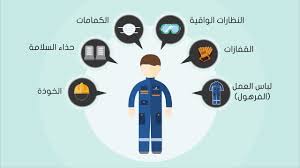